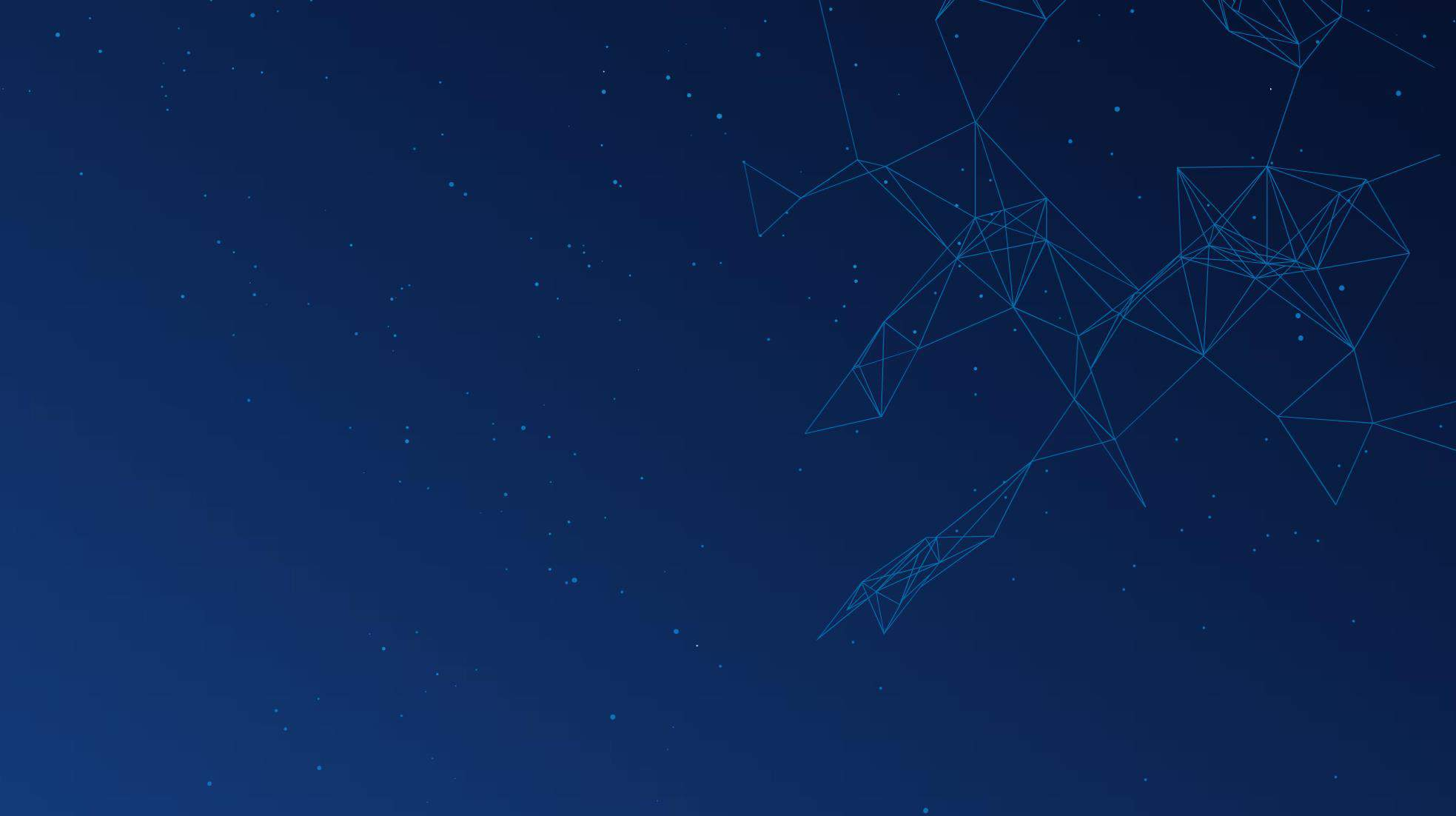 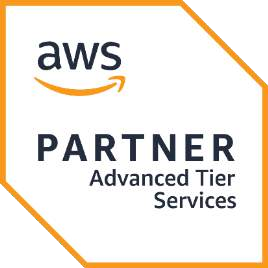 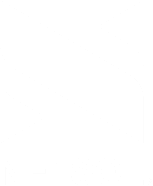 CLOUD SERVICES
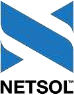 Trade©2024 NETSOL Technologies Inc. All rights reserved. Any unauthorized use or copy of this document is strictly prohibited. [CONFIDENTIAL]
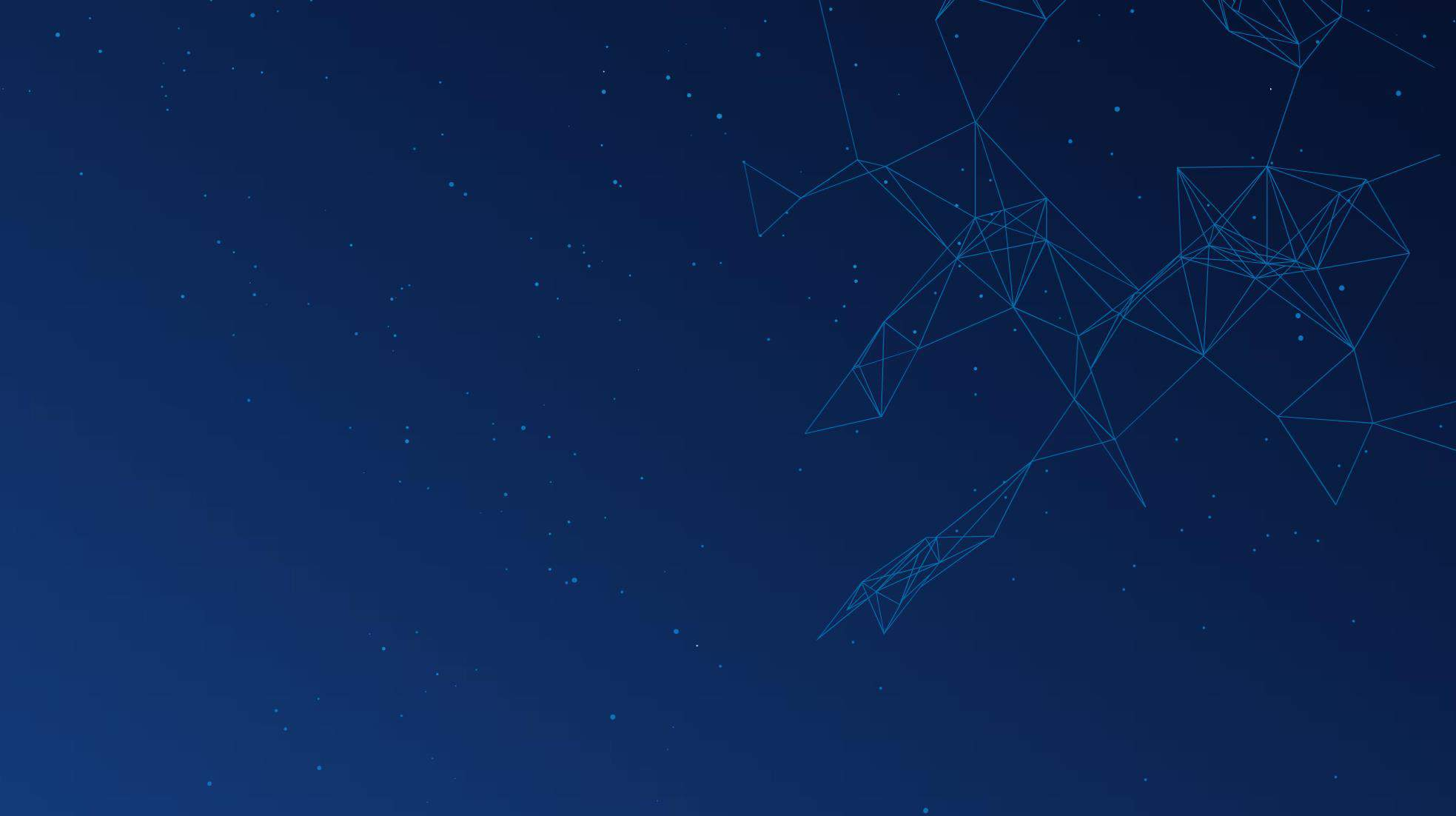 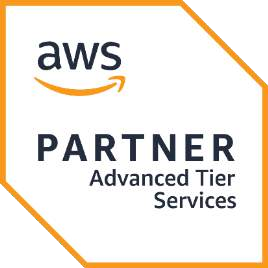 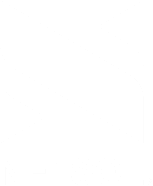 GenAI Use Cases
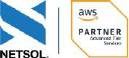 2	Trade©2024 NETSOL Technologies Inc. All rights reserved. Any unauthorized use or copy of this document is strictly prohibited. [CONFIDENTIAL]
RAG-Enabled AI Search
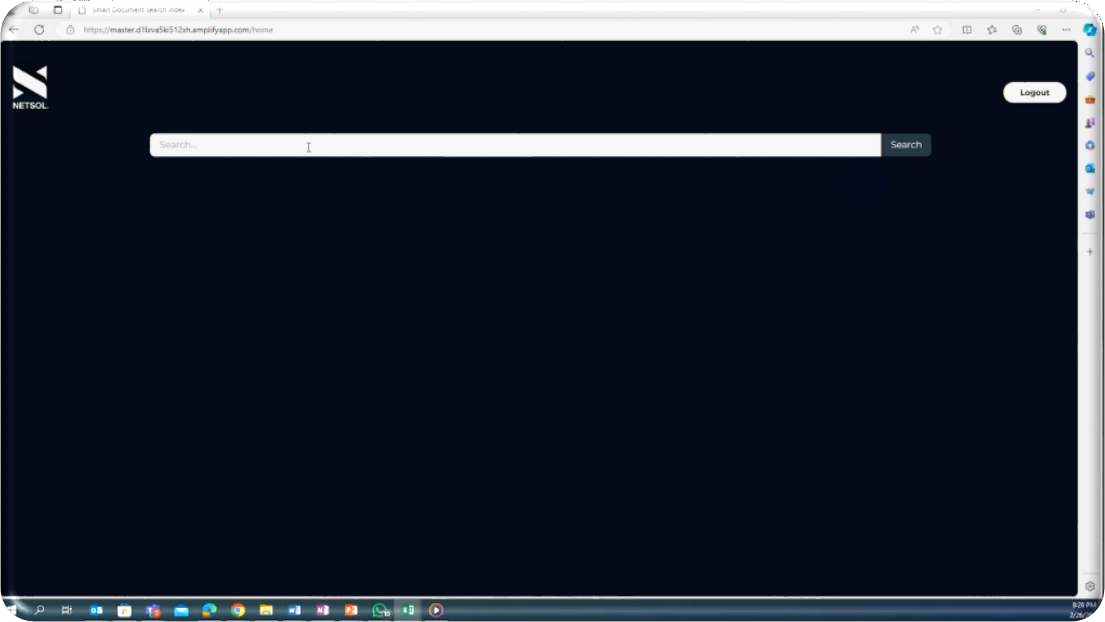 Industry Vertical: Aviation / Aerospace

Business Opportunity
The customer wanted to explore the potential of GenAI to enable NLP search of airline maintenance manuals allowing technicians to quickly identify the most relevant solutions and troubleshooting steps.


Our Solution
Used AWS Services: Amazon S3, Amazon Bedrock, OpenSearch, AWS Lambda, API Gateway, KMS, and Textract.
We used Bedrock embedding model Titan along with OpenSearch as
vector store to implement RAG.
Implemented a user-friendly frontend UI for secure, efficient natural language-based queries.


Business Outcome
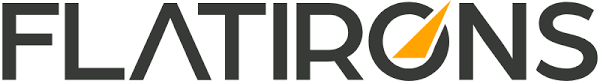 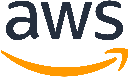 Enhanced operational efficiency.
Created an efficient, secure, and compliant search system for
technicians to retrieve smart responses.
Delivery / Outcome
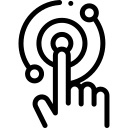 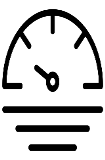 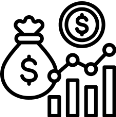 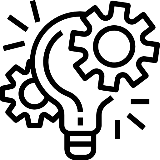 Better interaction
Boosting Employee Efficiency
Optimized
cost
Opened doors to new innovations
3
Trade©2024 NETSOL Technologies Inc. All rights reserved. Any unauthorized use or copy of this document is strictly prohibited. [CONFIDENTIAL]
Data Research utilizing Amazon Bedrock
Industry Vertical: Life Sciences

Business Opportunity:
Customer requested a GenAI Proof of Concept (POC) on querying medical and research data. The Solution empowered users to seamlessly retrieve pertinent information from documents through intuitive Natural Language Processing (NLP) queries.
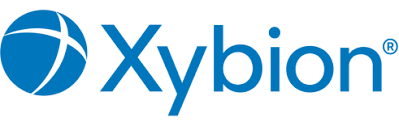 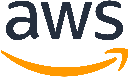 Delivery / Outcome
Our Solution:
Leveraging Amazon Bedrock Knowledge base for efficient document indexing, enhancing search capabilities.
Amazon Bedrock was used for dynamic text generation and intelligent content creation.
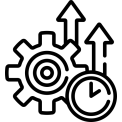 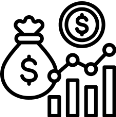 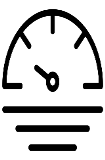 Cost and time Increased Productivity
saving
Operational Efficiency
Business Outcome:
Automated search capability with Natural Language.
Reduced time and cost for searching key info.
3
Trade©2024 NETSOL Technologies Inc. All rights reserved. Any unauthorized use or copy of this document is strictly prohibited. [CONFIDENTIAL]
BI with Amazon QuickSight Q
Industry Vertical: Life Sciences
Business Opportunity
The customer required a GenAI-powered solution for NLP querying of data to gain visualization insights. Data was migrated from on-premises to AWS and NetSol utilized the migrated data to create visualizations.
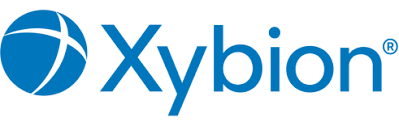 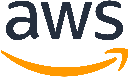 Our Solution:
Utilizing Amazon QuickSight Q's latest features to reduce time to meaningful insights with user-friendly self-service.
Developed dynamic dashboards that visually convey insightful results, enhancing data interpretation and decision-making.
Delivery / Outcome
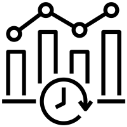 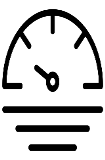 Operational efficiency
Real-time data insights
Business Outcome
Data Insights showing real-time results.
Boosted efficiency in key metrics analysis.
3
Trade©2024 NETSOL Technologies Inc. All rights reserved. Any unauthorized use or copy of this document is strictly prohibited. [CONFIDENTIAL]
Data Points Extraction
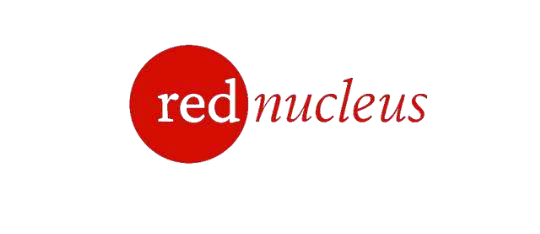 Industry Vertical: Life Sciences
Business Opportunity
The customer required automation to extract key data points from a large repository of legal documents.


Our Solution:
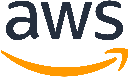 Leverage Amazon Textract to convert legal documents to text.
Utilized Amazon Bedrock to search and extract required data points.
Developed dynamic dashboards to enhance data interpretation.
Delivery / Outcome
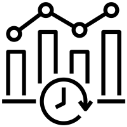 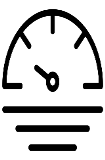 Business Outcome
Operational efficiency
Real-time data insights
Empowered decision-making through comprehensive insight.
Boosted efficiency in key metrics analysis.
3
Trade©2024 NETSOL Technologies Inc. All rights reserved. Any unauthorized use or copy of this document is strictly prohibited. [CONFIDENTIAL]
Localized Chatbot
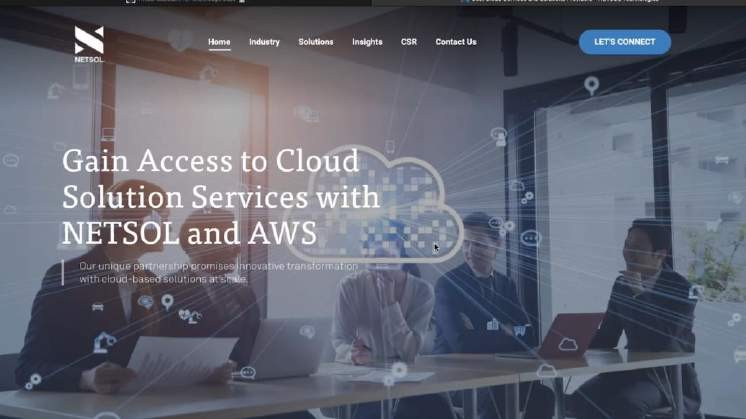 Business Opportunity
Developing a website Chabot solution to increase content localization for an increased customer outreach and engagement.


Our Solution
HTML pages were transformed into text, leveraging an embedding model from Amazon Bedrock service to index the data in an Amazon OpenSearch vector database.
Amazon Bedrock Claude model was used for text generation, enabling advanced capabilities in responding to user queries in different language.


Business Outcome
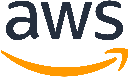 Improved User Engagement
Increased customer outreach
increased user retention and engagement
Positive customer satisfaction
Potential lead generation
Efficiency and Productivity
Delivery / Outcome
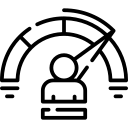 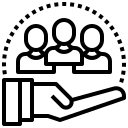 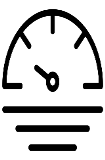 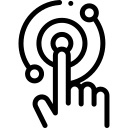 Improved User Engagement
Potential lead generation
Increased customer outreach
Positive customer satisfaction
3
Trade©2024 NETSOL Technologies Inc. All rights reserved. Any unauthorized use or copy of this document is strictly prohibited. [CONFIDENTIAL]
Image Creation with Amazon SageMaker (Stable Diffusion)
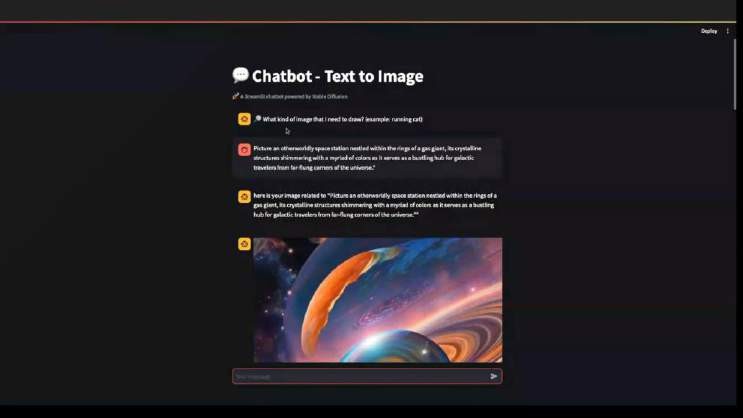 Industry Vertical: Digital Media
Business Opportunity
Our solution seamlessly generates captivating images inspired by space odyssey themes using prompts and can be customized for all diverse use cases leveraging enhanced prompts.

Our Solution
Implemented a solution using Amazon SageMaker - Stable diffusion model for image generation.
Deployed the model on SageMaker for inference.
Prompts were shared by users and fed to the model.
Amazon Comprehend was used to ensure positive prompts, optimizing the image generation process.
Enhanced the prompts to generate an image in space Odyssey.
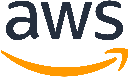 Delivery / Outcome
Business Outcome
Our solution seamlessly generates captivating images using prompts
which can be easily enhanced.
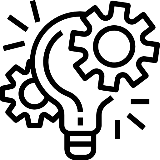 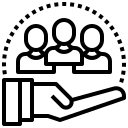 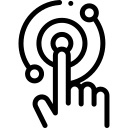 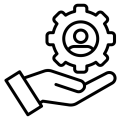 Personalized Experience
Enabled innovation
AI-driven creativity
User-centric
3
Trade©2024 NETSOL Technologies Inc. All rights reserved. Any unauthorized use or copy of this document is strictly prohibited. [CONFIDENTIAL]
Product Visualization with Stable Diffusion
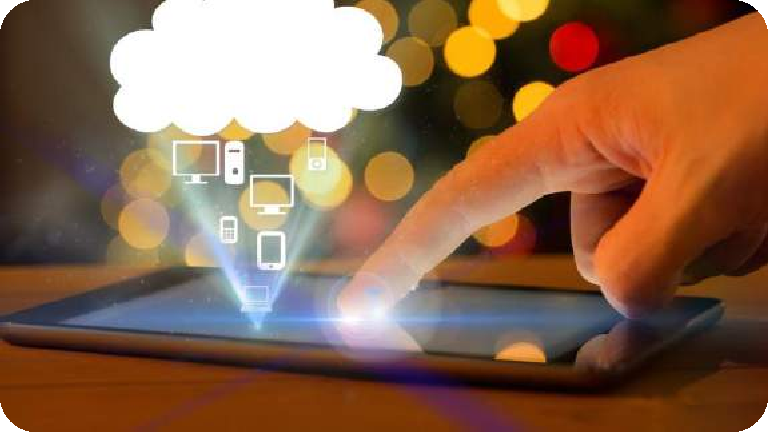 Business Opportunity
Developing a product visualization solution leveraging AI for enhanced customer engagement, informed decision-making, and increased sales across various industries.

Our Solution
Uses stable diffusion model.
Converts static images into dynamic 3D models.
Enhances visual appeal through intelligent prompts.
Provides businesses with engaging, interactive product showcases.
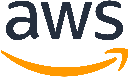 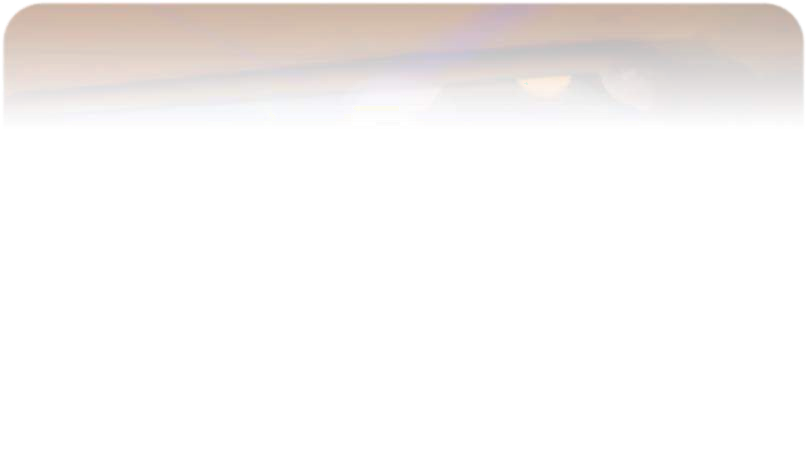 Delivery / Outcome
Business Outcome
The solution elevates customer engagement and boosts conversion rates by giving the user real-time illustrations of the product.
.
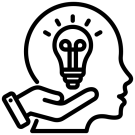 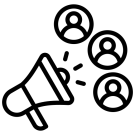 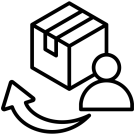 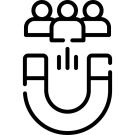 Enhanced Customer Engagement
Improved Customer Understanding
Reduced Product Returns
Increased Conversion Rates
3
Trade©2024 NETSOL Technologies Inc. All rights reserved. Any unauthorized use or copy of this document is strictly prohibited. [CONFIDENTIAL]
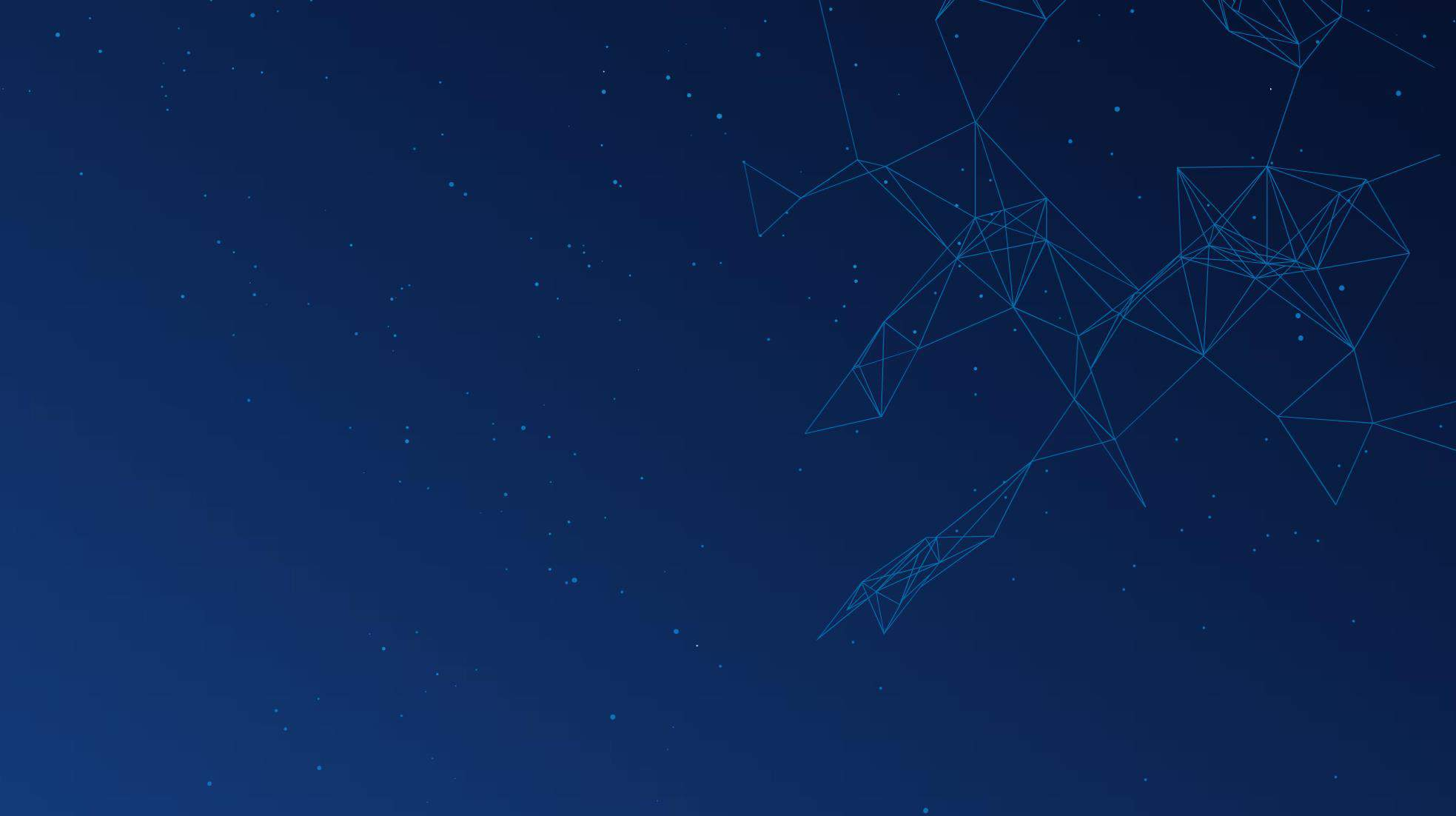 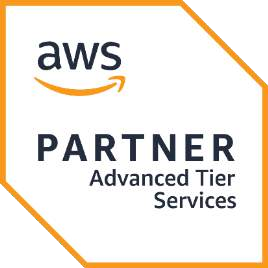 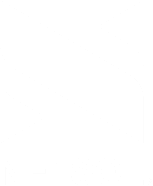 Appendix
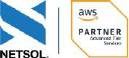 10	Trade©2024 NETSOL Technologies Inc. All rights reserved. Any unauthorized use or copy of this document is strictly prohibited. [CONFIDENTIAL]
RAG-Enabled AI Search
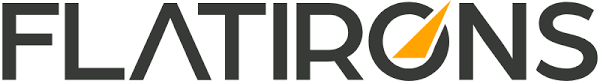 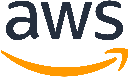 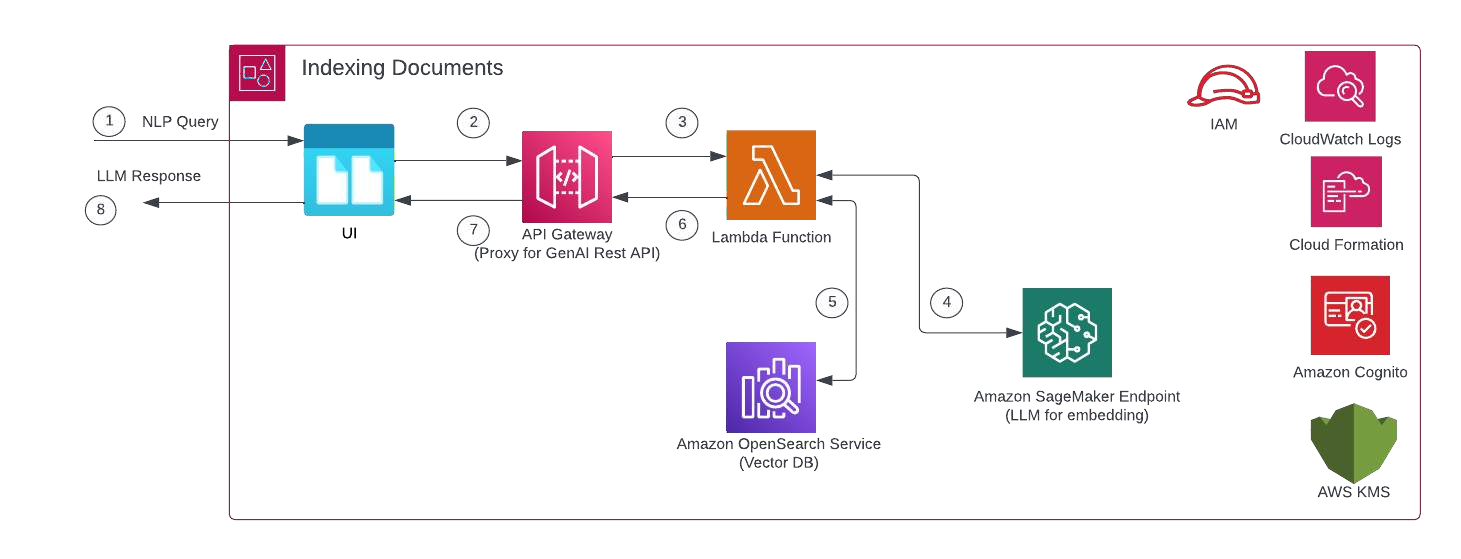 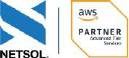 11
Trade©2024 NETSOL Technologies Inc. All rights reserved. Any unauthorized use or copy of this document is strictly prohibited. [CONFIDENTIAL]
Data Research utilizing Amazon Bedrock
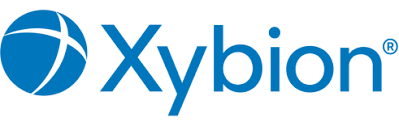 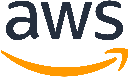 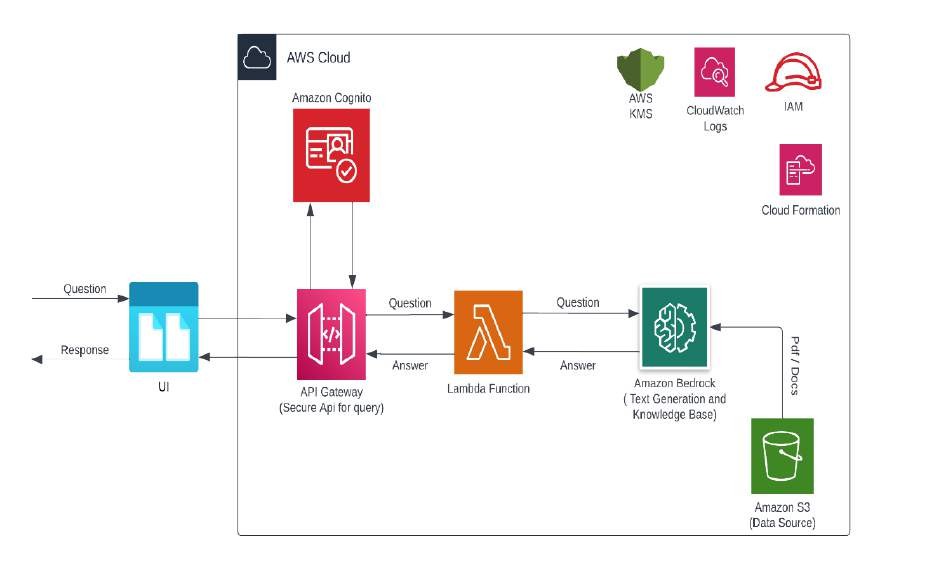 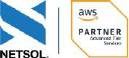 11
Trade©2024 NETSOL Technologies Inc. All rights reserved. Any unauthorized use or copy of this document is strictly prohibited. [CONFIDENTIAL]
BI with Amazon QuickSight Q
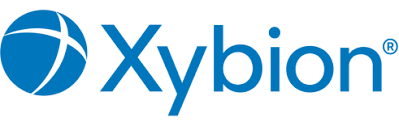 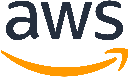 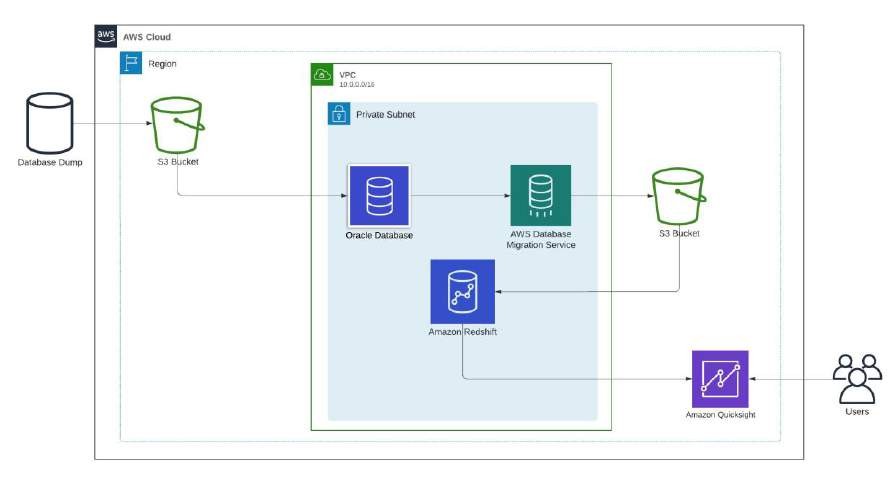 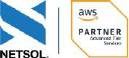 11
Trade©2024 NETSOL Technologies Inc. All rights reserved. Any unauthorized use or copy of this document is strictly prohibited. [CONFIDENTIAL]
LEADERSHIP TEAM
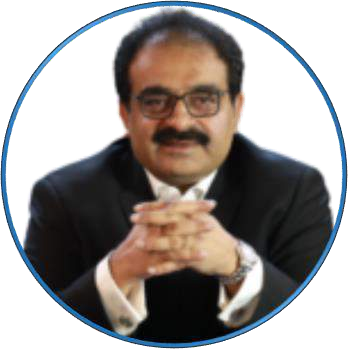 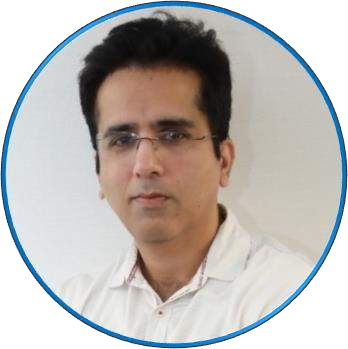 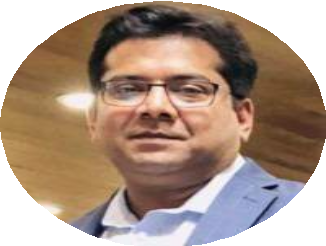 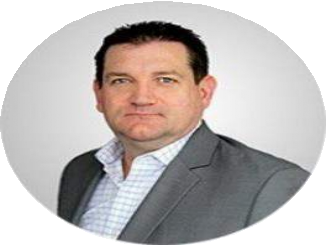 11
Trade©2024 NETSOL Technologies Inc. All rights reserved. Any unauthorized use or copy of this document is strictly prohibited. [CONFIDENTIAL]
SERVICES AS A SOLUTION
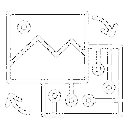 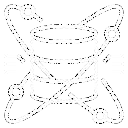 Data Engineering
Generative AI / LLM
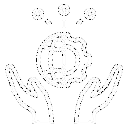 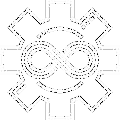 App Modernization
DevOps / MLOps
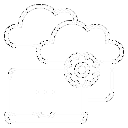 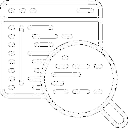 Well Architected Framework
Cloud Migration
11
Trade©2024 NETSOL Technologies Inc. All rights reserved. Any unauthorized use or copy of this document is strictly prohibited. [CONFIDENTIAL]
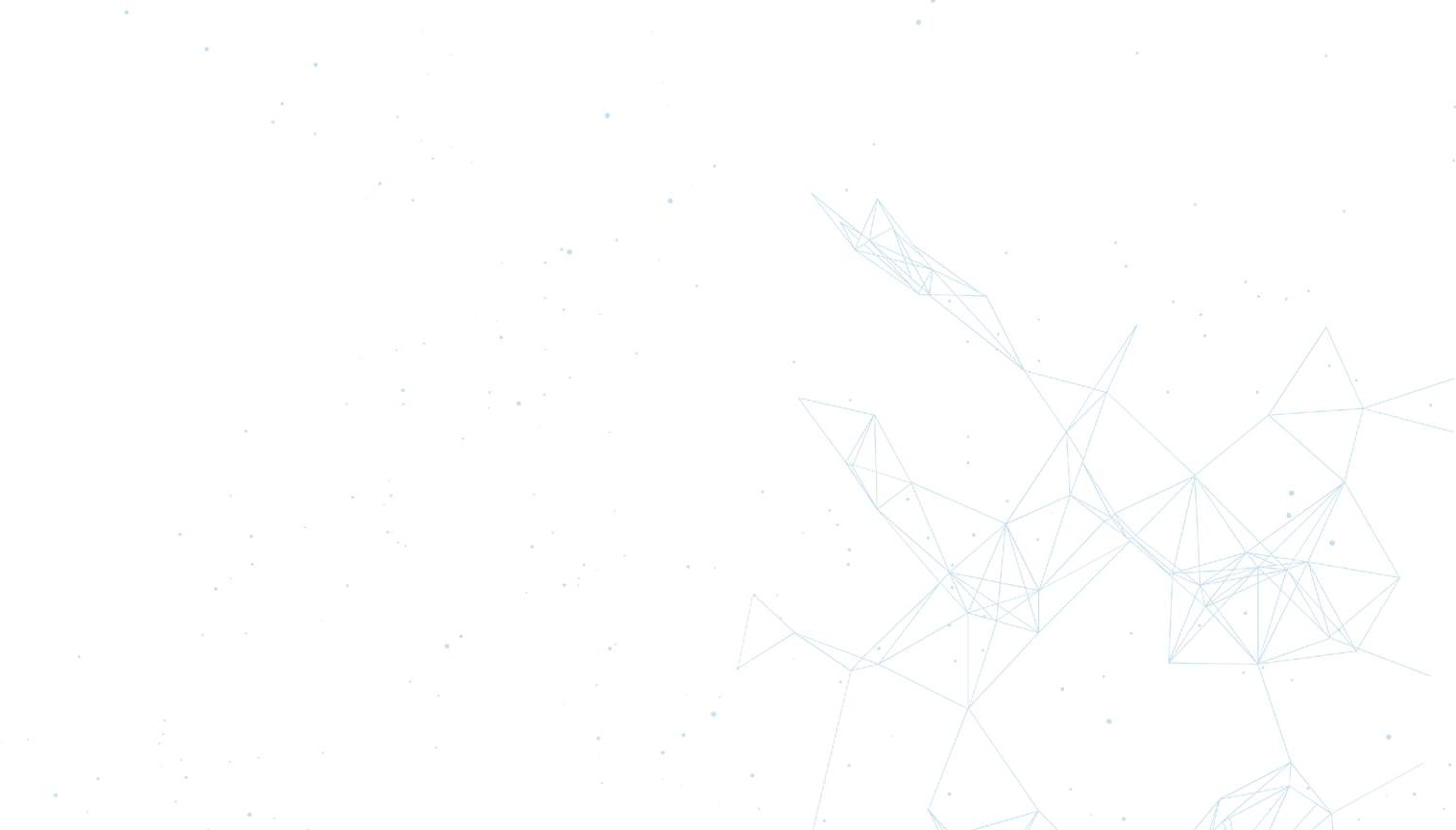 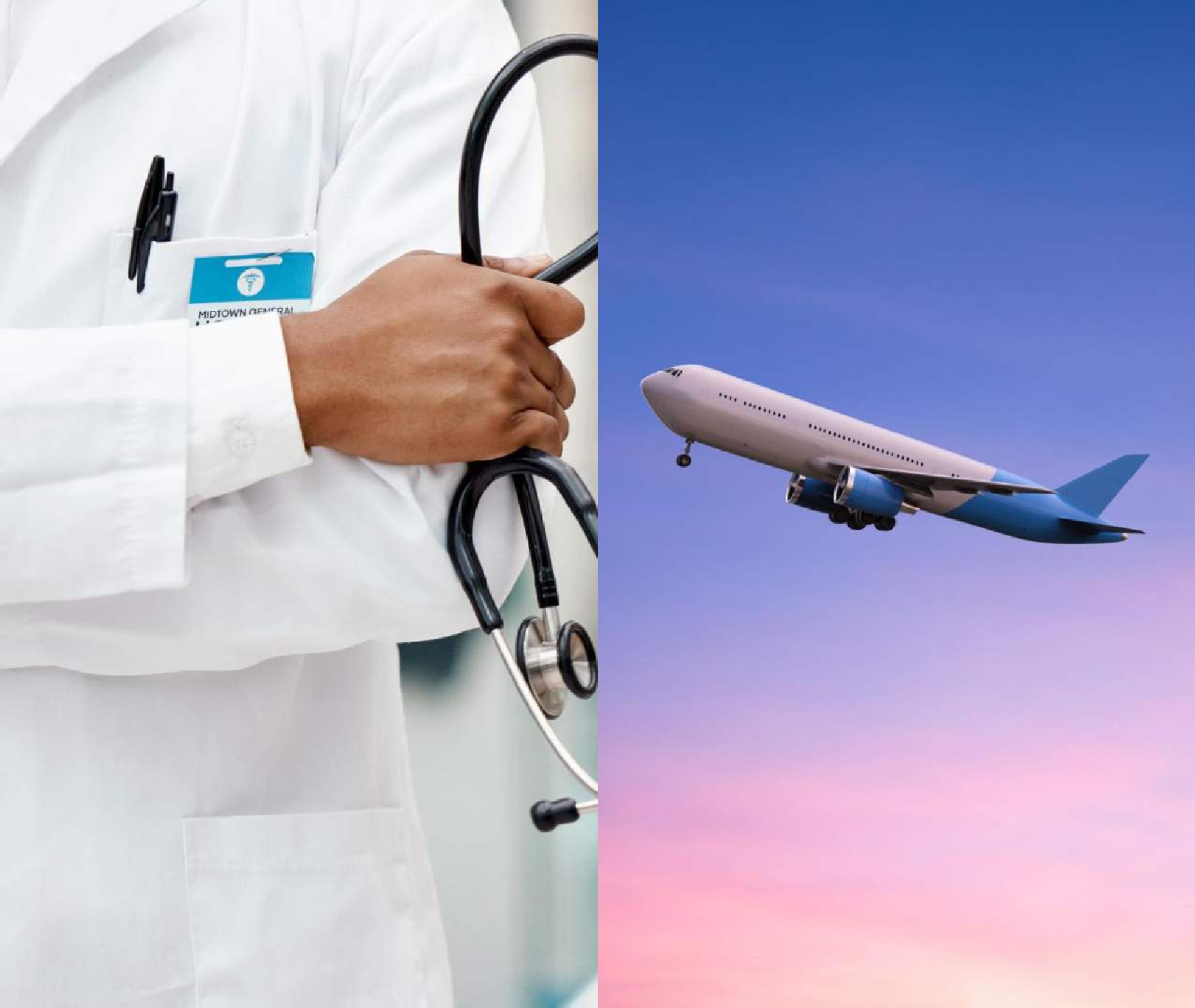 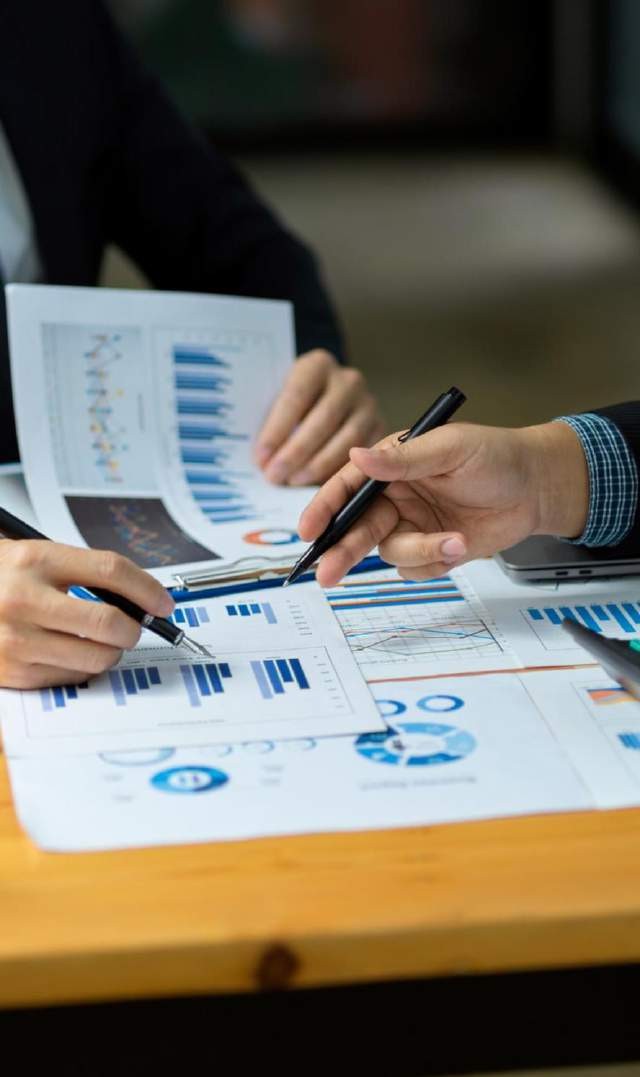 SMB MARKET FOCUS
Financial Services Insurance
HealthCare Life Sciences
Travel & Hospitality
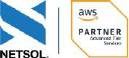 16	Trade©2024
NETSOL Technologies Inc. All rights reserved. Any unauthorized use or copy of this document is strictly prohibited. [CO
NFIDENTIAL]
GENAI ADOPTION CHALLENGES
Challenges:
SMBs hesitant to invest in GenAI.
High risk hinders partner investment in SMBs.
Lack of partner funding for GenAI POCs.


How working with NetSol is different?

NetSol validates GenAI's value with SMBs through early POV engagement (e.g.,
Flatirons, Xybion).
NetSol had numerous successful POVs & POCs with SMB customers in 2023.
Netsol will continue to actively support the SMB team to drive customer value and innovation.
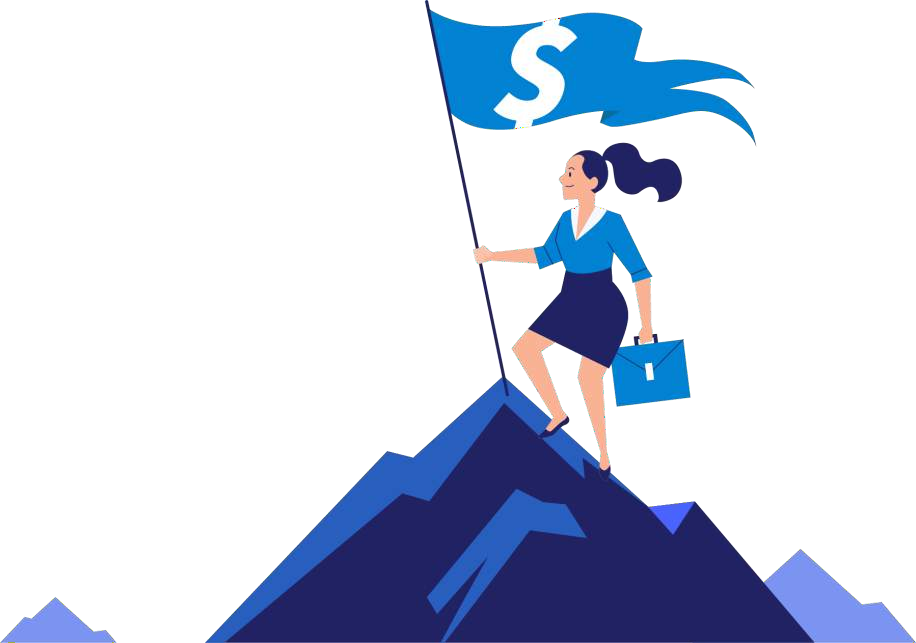 17
Trade©2024 NETSOL Technologies Inc. All rights reserved. Any unauthorized use or copy of this document is strictly prohibited. [CONFIDENTIAL]
SMB Engagement
Gen AI / ML Workshops
SOWs priced for SMB customers
SMB Customer Cloud Adoption
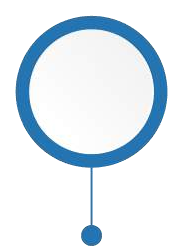 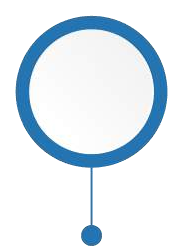 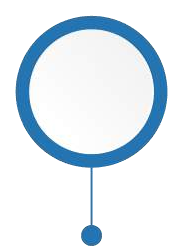 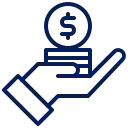 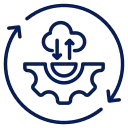 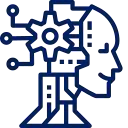 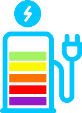 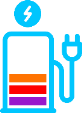 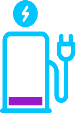 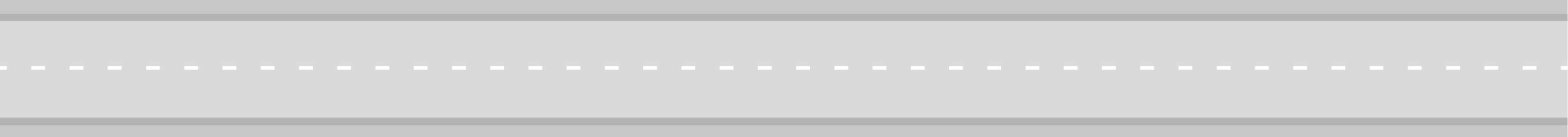 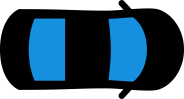 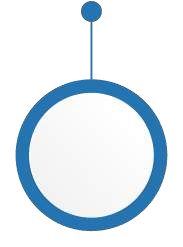 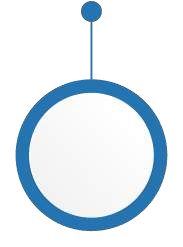 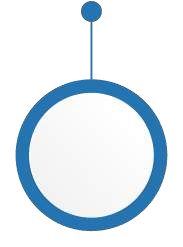 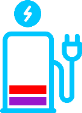 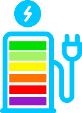 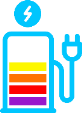 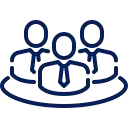 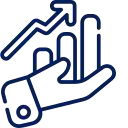 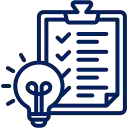 Pre-Sales Support & Spec Req
SA Thought Leadership
POCs
17
Trade©2024 NETSOL Technologies Inc. All rights reserved. Any unauthorized use or copy of this document is strictly prohibited. [CONFIDENTIAL]
CERTIFICATIONS
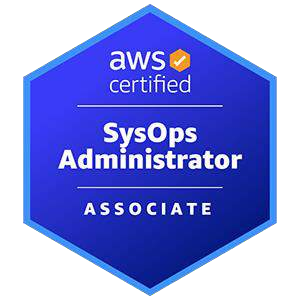 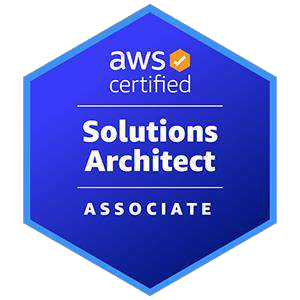 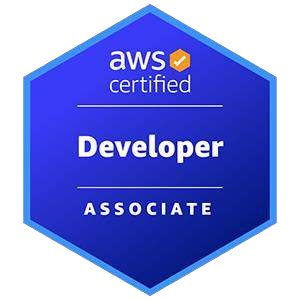 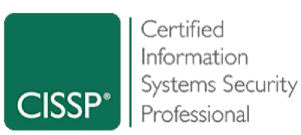 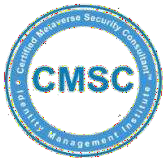 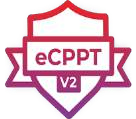 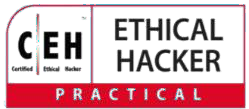 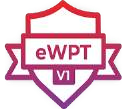 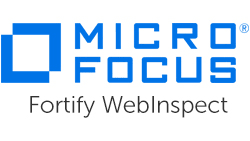 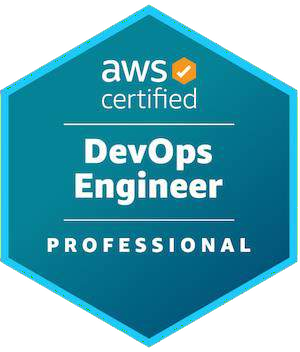 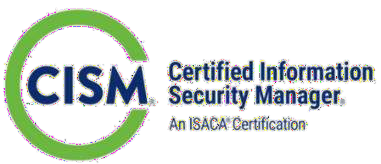 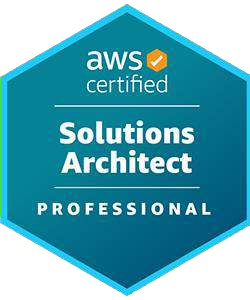 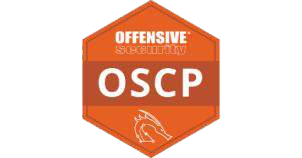 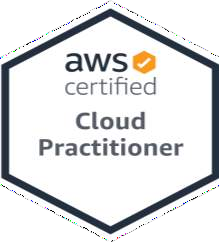 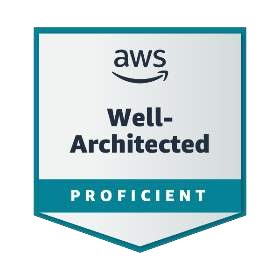 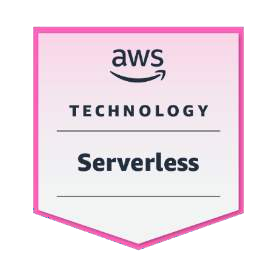 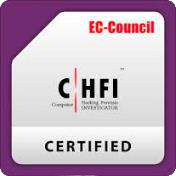 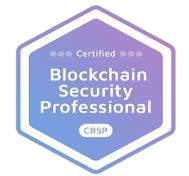 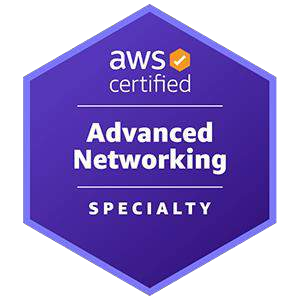 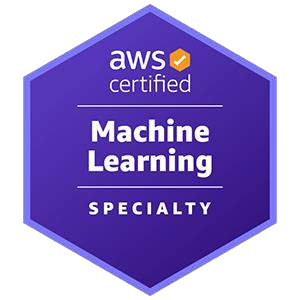 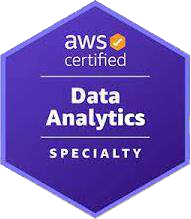 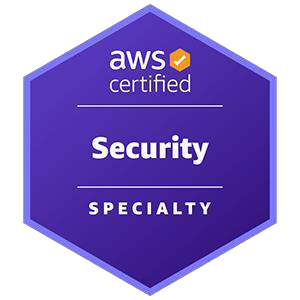 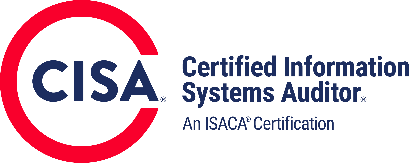 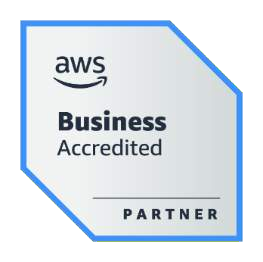 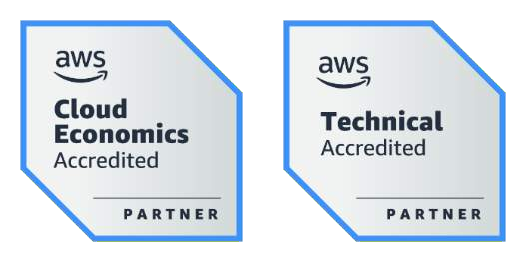 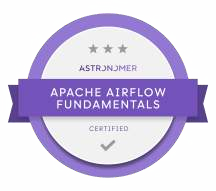 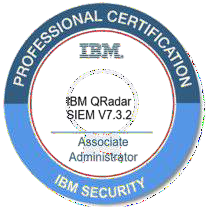 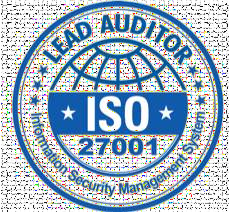 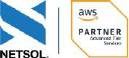 17
Trade©2024 NETSOL Technologies Inc. All rights reserved. Any unauthorized use or copy of this document is strictly prohibited. [CONFIDENTIAL]
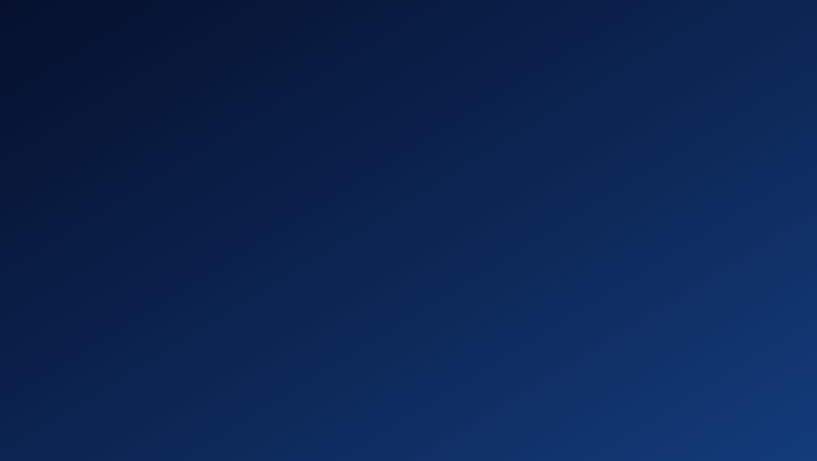 THANK YOU
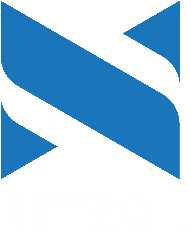 GET IN TOUCH
NETSOL Technologies Inc. (Corporate Headquarters)
816 Congress Avenue, Suite 1270, Austin, Texas 78701


Phone
+1 724 304 9336


E-mail
awscloudservices@netsoltech.com

Website
https://netsolcloudservices.com/
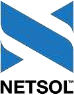 Trade©2024 NETSOL Technologies Inc. All rights reserved. Any unauthorized use or copy of this document is strictly prohibited. [CONFIDENTIAL]
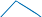